ВЕЛИКАЯ ОТЕЧЕСТВЕННАЯ ВОЙНА
БЛОКАДА ЛЕНИНГРАДА8 сентября 1941 - 27 января 1944
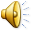 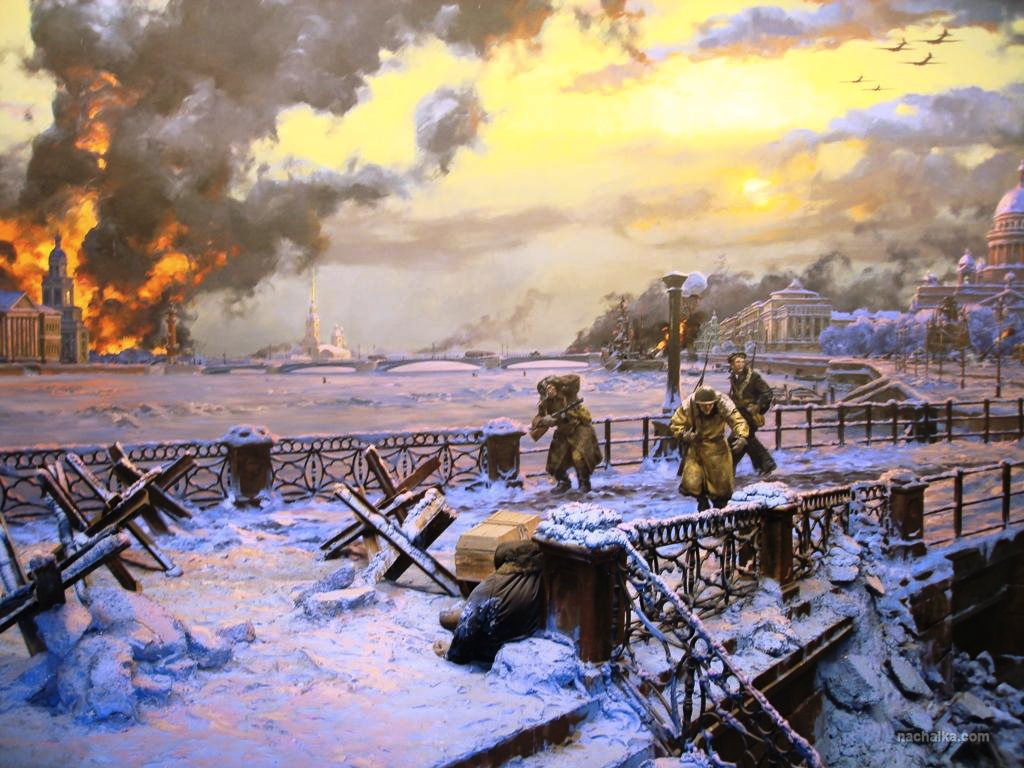 Сентябрь 41, 8 число,
Для Ленинграда смертельно оно,
Начало блокады, обстрелов и слёз,
Не испугались страшных угроз.
Для Ленинграда – слово «война»,
Сердечная рана большая одна,
Оставила город она без еды,
Без газа, без света и без воды.
Блокада, разруха, но жив Ленинград,
Его не сломила масса преград.
Не пожалела детей, стариков,
Их детство и старость, закрыв на засов,
871 день
Блокада глазами детей
Почти все знают дневник легендарной Тани Савичевой, которая вела его в блокадном Ленинграде, известен всему миру. Некоторым выжить помогли … краски и карандаши. Таня Савичева жила на 3-й линии Васильевского  Острова. Но мало кто знает о девочке, которая училась в той же школе, что и Таня, только  младших  классах. Это  Валя Тонск, которая  жила все 900 дней  Ленинградской  блокады на  5-й линии Васильевского Острова.
Валя родилась в Ленинграде, в обычной трудовой семье. Отец был инженером геологом, работал в Горном институте, умер от голода в 1941 году, мать работала в блокаду в ателье по пошиву одежды для Ленинградского фронта. Старший брат, летчик, погиб в конце войны, его самолет был сбит над фашисткой Германией.
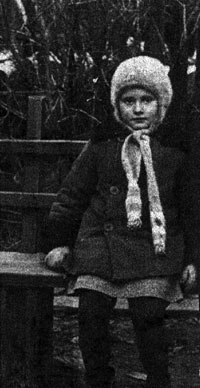 Маленькая блокадница нарисовала 84 уникальных рисунка . В них Валя Тонск отразила весь ужас блокады цветными карандашами на тетрадных листочках. Герои ее рисунков - реальные люди: соседи, родственники и она сама. Главная тема - голод. Все это время блокадница прятала рисунки в шкафу. Показать их миру решилась совсем недавно.
Зарисовки блокадной жизни, сделанные рукой девочки-очевидца  блокадной хроники, впечатляют в высшей степени своей непосредственностью и неосознанной силой.
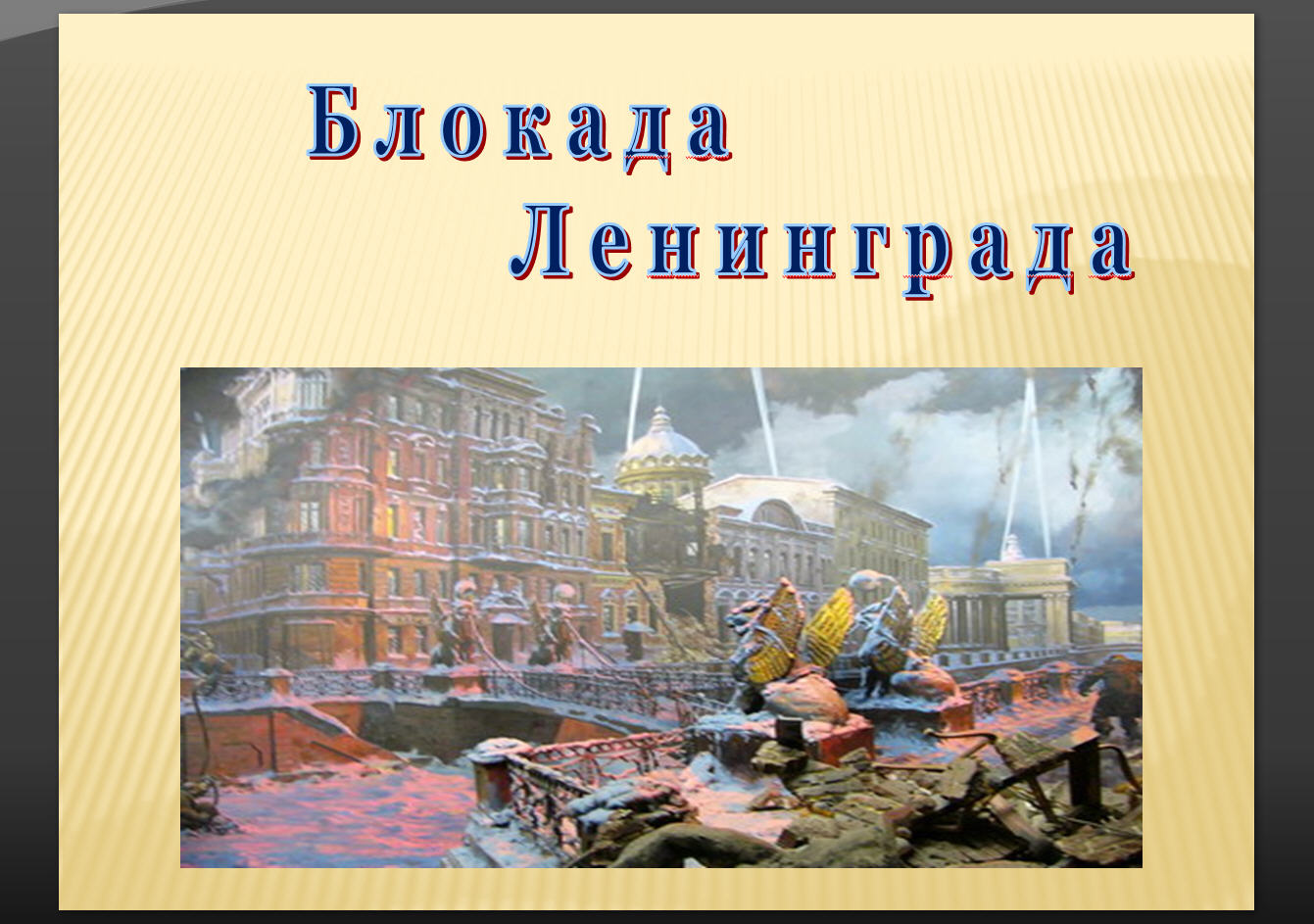 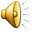 Презентация составлена учителем ГБПОУ КМБ 4 СП Школа г.Москвы Соболевой Н.В.
В презентации были использованы:
1. Стихотворение 8 сентября автор Елена Стрижакова http://www.maam.ru/detskijsad/8-sentjabrja.html (сайт MAAM.RU Международный образовательный портал)
2. Блокада Ленинграда видео  http://www.youtube.com/watch?v=f4DX3Kurif4#t=20
3. Блокада Ленинграда рисунки Вали Тонск видео http://vk.com/video-404419_167401530